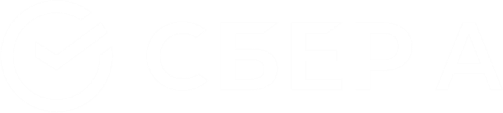 Тендерная платформа для застройщиков
Доверяйте 
ваши закупки профессионалам
Тендерная платформа для застройщиков
единое цифровое решение от электронной площадки Сбер А для всех участников строительной отрасли
Задачи, которые решает платформа:
Автоматизировать процесс закупок
Увеличить базу поставщиков
Снизить себестоимость закупаемых товаров/услуг
Защитить авансовые платежи подрядчикам
Финансировать подрядчиков без использования проектного финансирования
Настроить платформу закупок под процессы компании
11 млн
1,7 млн
Сервис предоставляет:


100% дочерняя компания ПАО «Сбербанк», крупнейший национальный оператор электронных торгов в России на протяжении 15 лет
размещенных лотов
поставщиков
85 тыс.
37 трлн ₽
объем закупок
организаторов
Формируем доверие
Развитие электронной торговой площадки
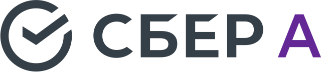 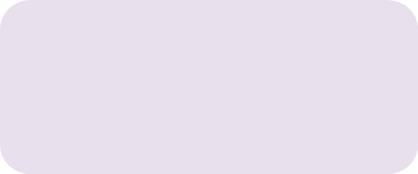 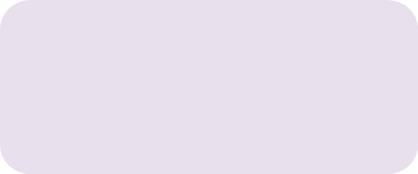 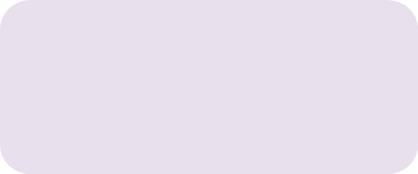 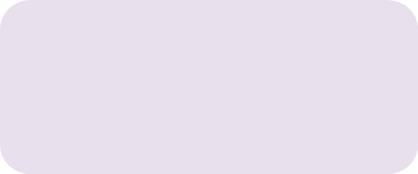 Разрабатываем новые модули для управления закупками
Планируем актуализацию справочника номенклатуры и цен на базе КСР
Совершенствуем функционал
Интегрируемся с внешними ИС
Тендерная платформа
План закупок
Управление договорами
позволяет сформировать номенклатурный план позиций с перечнем закупок, на основании этого плана можно сформировать закупочные процедуры
работа с договорами в электронной и бумажной форме: заключение, расторжение, этапы исполнения
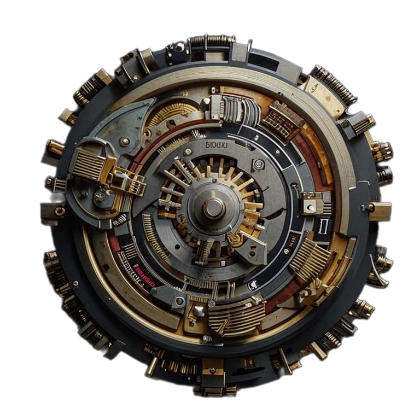 Функционал создания тендерной комиссии и настройка ролей
Управление поставщиками
возможность проведения анализа поставщиков по проведенным процедурам, формирование рейтинга и ведение своего справочника поставщиков
позволяет создать тендерную комиссию заказчика с наделением ролей каждому участнику комиссии и набором доступных действий по подразделениям для проверки закупочной документации
Формирование и наполнение номенклатурного справочника единичных расценок на работы и услуги
Модуль ИИ для формирования и проверки тендерной документации
сервис проверки стандартов и нормативно-правовых актов: ГОСТ, СНИП и т. п.
загрузка и актуализации баз данных посредством развития КСР (Минстрой)
Развитие альтернативных финансовых услуг
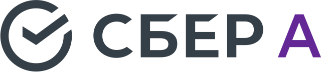 1
2
3
4
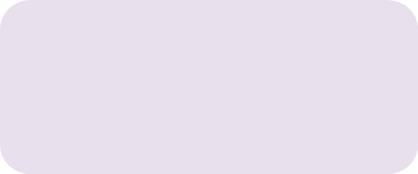 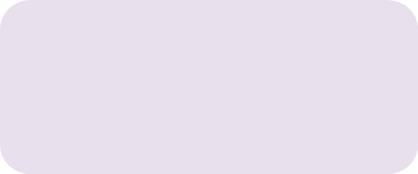 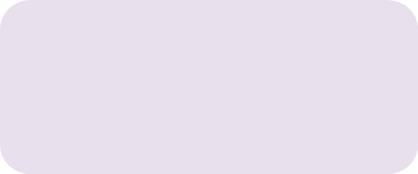 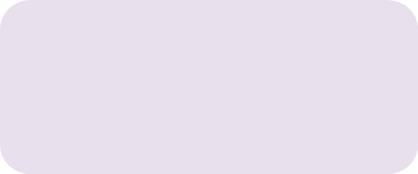 Финансирование поставщика на период отсрочки
Страхование ответственности
Банковская гарантия для защиты авансов
Оборотное кредитование поставщиков
1. Защитить авансовые платежи подрядчикам
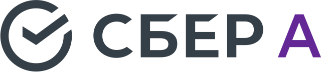 Участники торгов могут оформить банковские гарантии в личном кабинете Сбер А для выполнения договоренностей по поставке работ/товаров/услуг
Виды гарантий
Преимущества
44-ФЗ
223-ФЗ
Коммерческие торги
Исполнение контракта
Участие в тендере

Гарантийные обязательства
Возврат аванса
Простой процесс оформления БГ
Предодобренные лимиты
Процесс получения гарантии
Моментальное решение с использованием ИИ
Выбор продукта и торгов
Ввод основных параметров гарантии
Заполнение/
подтверждение анкетных данных
Подписание документов по ЭЦП
1
2
3
4
Гарантия в электронном или бумажном виде
Моментальная оплата с л/с  ЭТП или получение образца поручения
Проверка пакета документов, подготовка, выпуск гарантии
Получение гарантии
в личном кабинете на ЭТП
Моментальный расчет финальной стоимости
6
5
2-4 часа с момента оплаты
3. Финансировать подрядчиков без использования ПФ
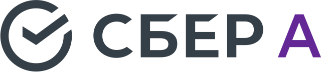 Непокрытый аккредитив для подрядчиков на выполнение СМР - кредитный продукт Сбера, который позволяет генеральному подрядчику или застройщику обеспечить безопасный расчет по контракту, а подрядчикам, которые стали победителями тендеров, получить финансирование на выполнение СМР от застройщиков
Схема взаимодействия
Ген. подрядчик / Застройщик
Исполнение договора подрядчиком
Платеж по аккредитиву
Финансирование подрядчику через НПА
Заключение договора с подрядчиком
Тендер
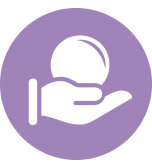 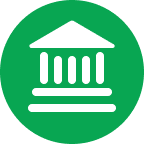 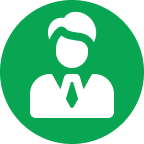 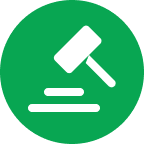 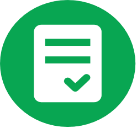 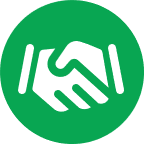 Закрытие обязательства за счет финансирования
Объявляется тендер на условиях расчета «Аккредитив»
С победителем тендера заключается договор на выполнения работ/услуг/поставку и одновременно открывается аккредитив
Подрядчик получает финансирование с помощью досрочного платежа по аккредитиву ранее срока установленного договором
Платеж по аккредитиву ген. подрядчиком / застройщиком в сроки, установленные договором
Установление лимита,заключение генерального соглашения на выпуск НПА
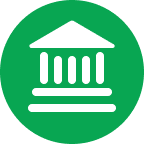 Банк
Развитие поставщиков
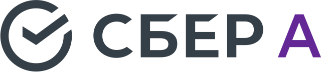 1
3
2
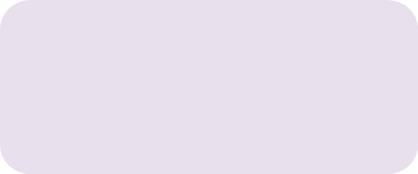 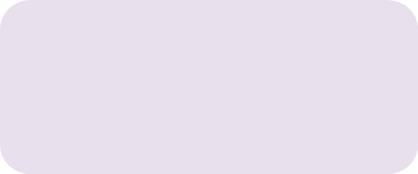 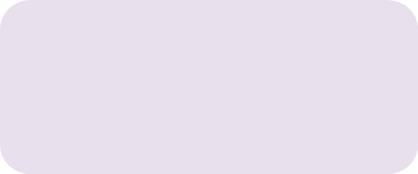 Развитие импортной товарной и ресурсной базы из Индии.
Сопровождение
Обучение
далее
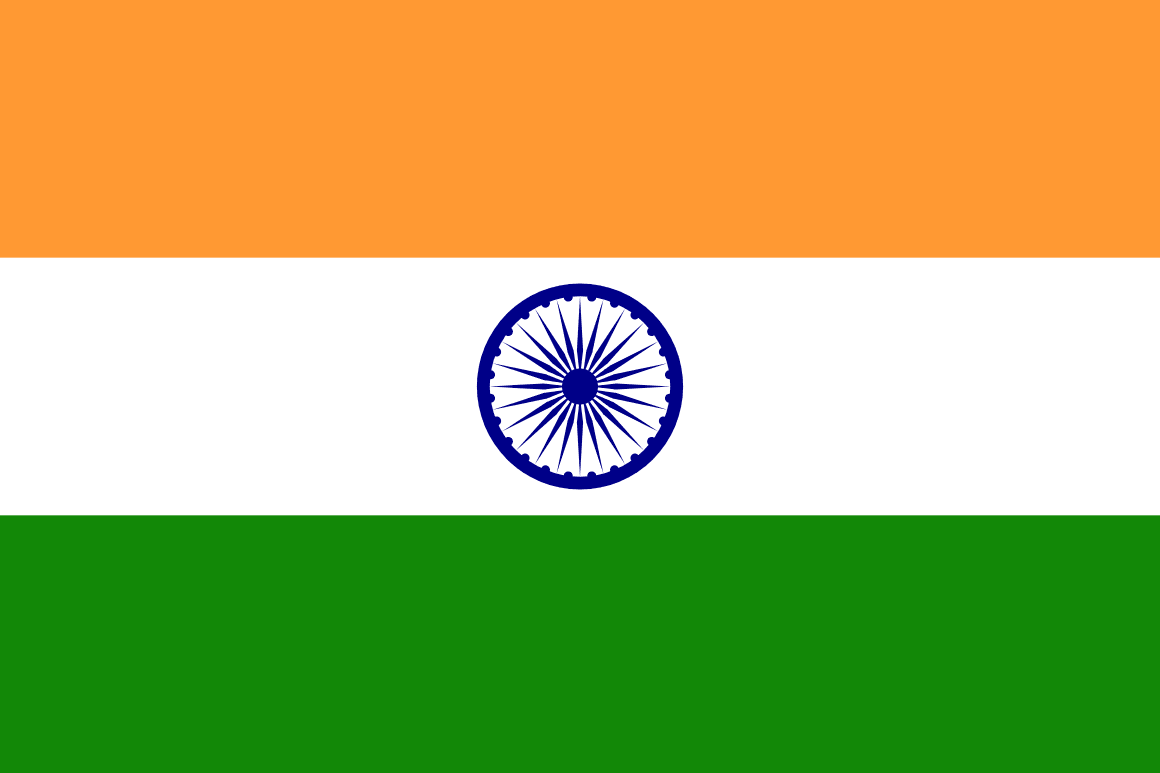 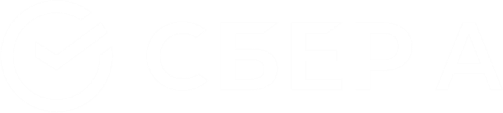 С Уважением

Никита Кайгородов 
Директор дирекции АО «Сбербанк – АСТ»
8-916-325-7757
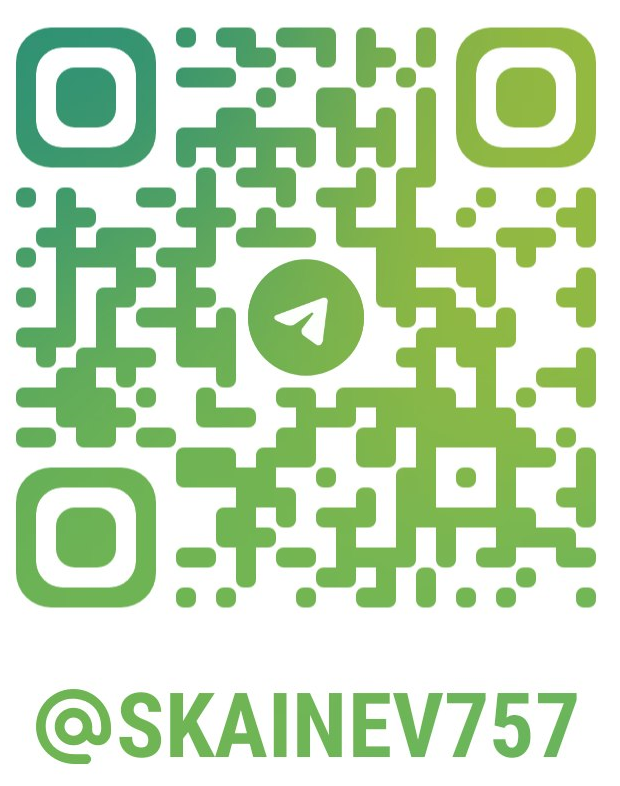